Matematika
2-sinf
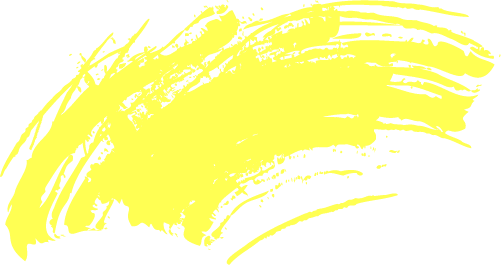 Mavzu:Ko‘paytirish va bo‘lishga doir masalalar
Mustaqil topshiriq. 5-topshiriq (108-bet) Rasm asosida hisoblaymiz.
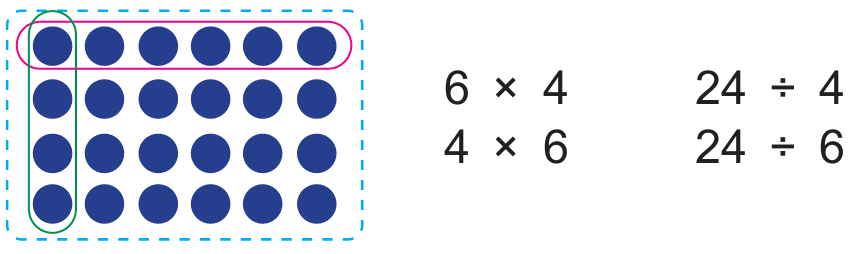 =24
=6
=24
=4
1-topshiriq. Rasmdan foydalanib hisoblashlarni bajaramiz.
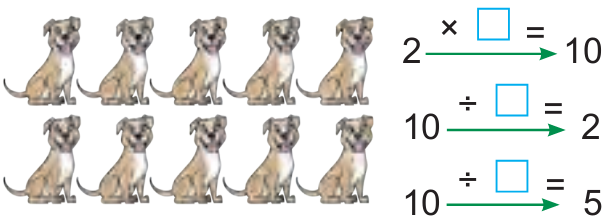 5
5
2
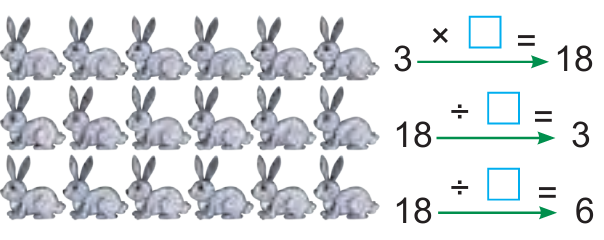 6
6
3
2-topshiriq. Doiralarni necha xil 
usulda  guruhlarga  ajratish mumkin?
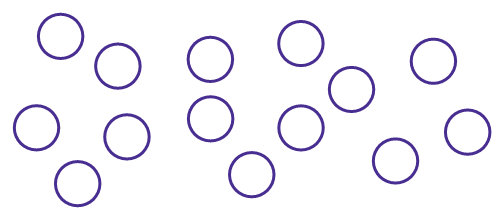 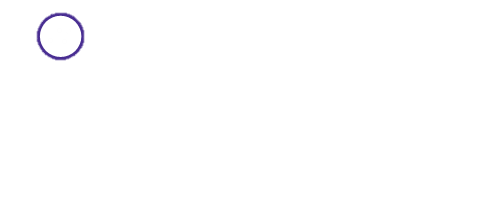 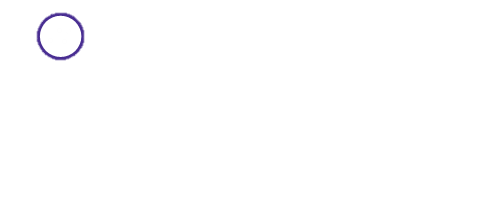 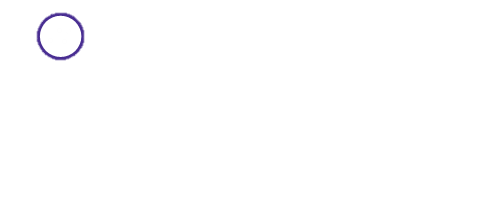 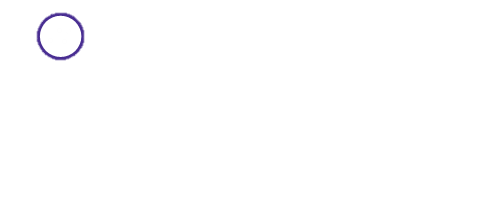 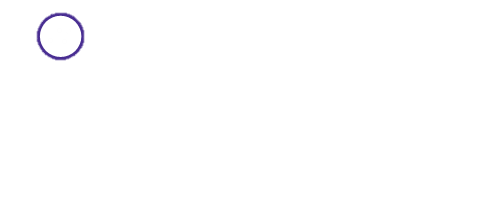 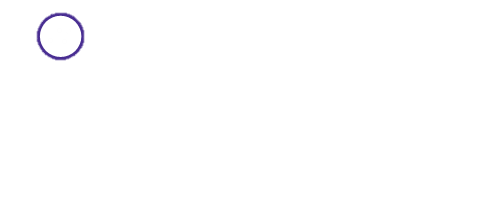 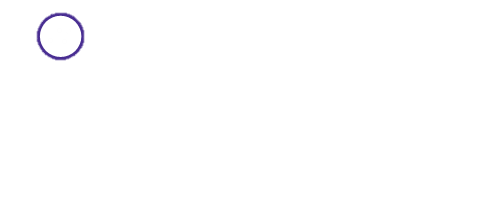 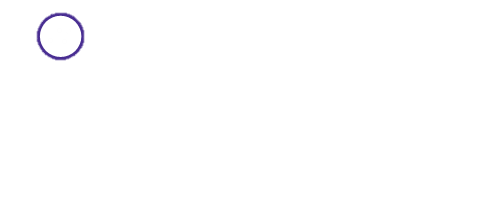 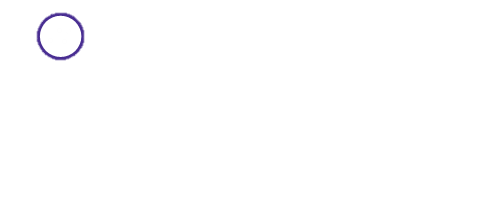 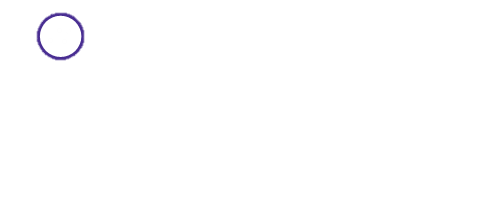 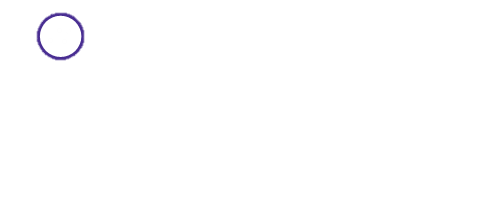 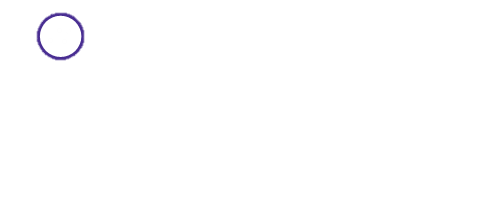 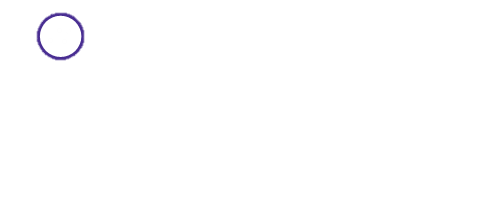 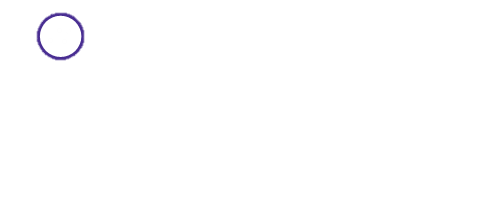 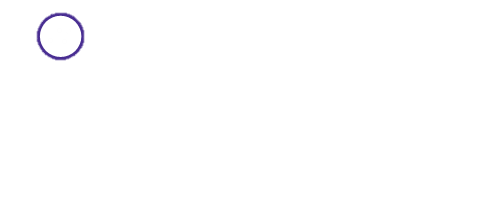 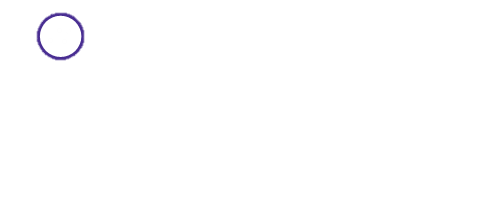 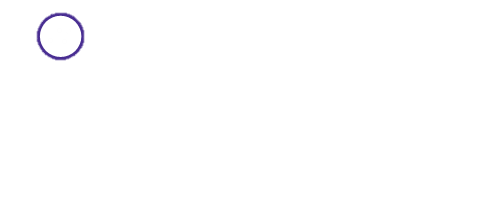 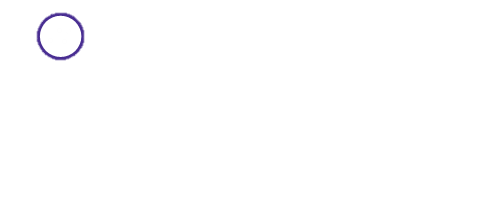 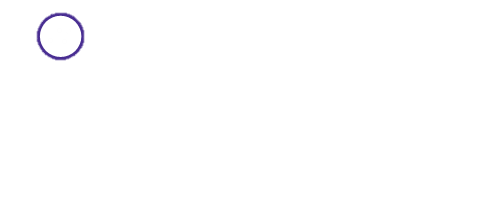 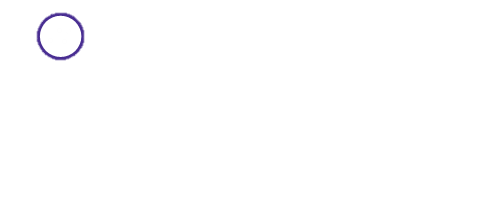 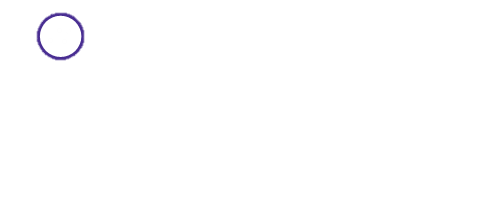 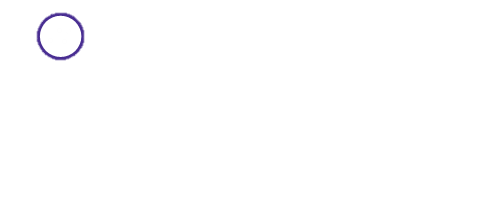 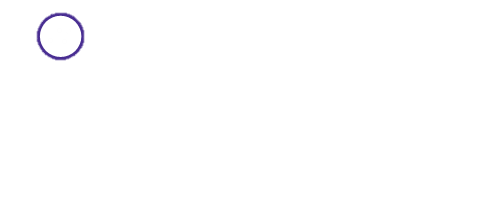 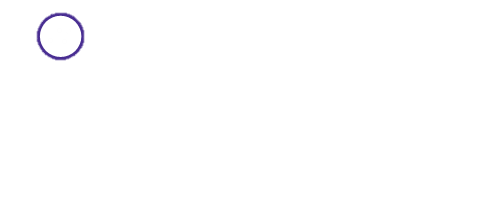 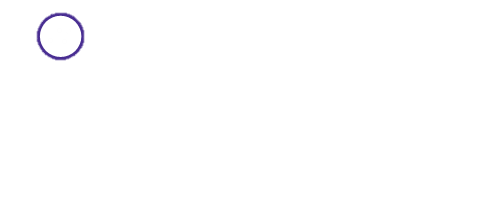 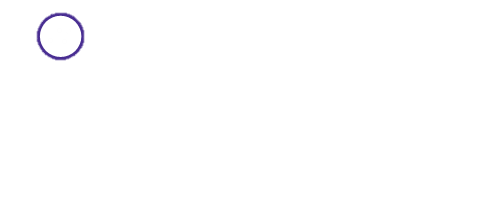 14:7=2
14 ta
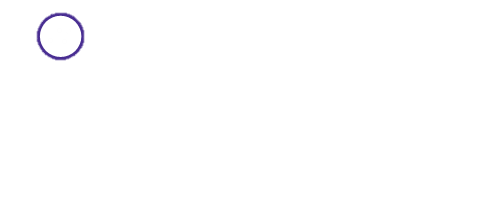 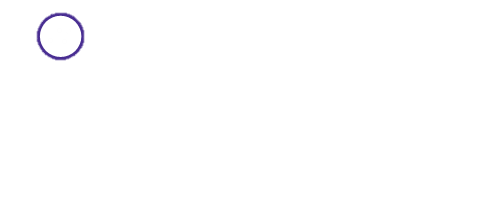 14:2=7
Javob: 2 xil usulda guruhlash mumkin.
3-topshiriq. Olmaxon  qo‘ziqoringa  daraxtgacha  
bo‘lgan masofadan necha marta kam 
sakrab yetib boradi?
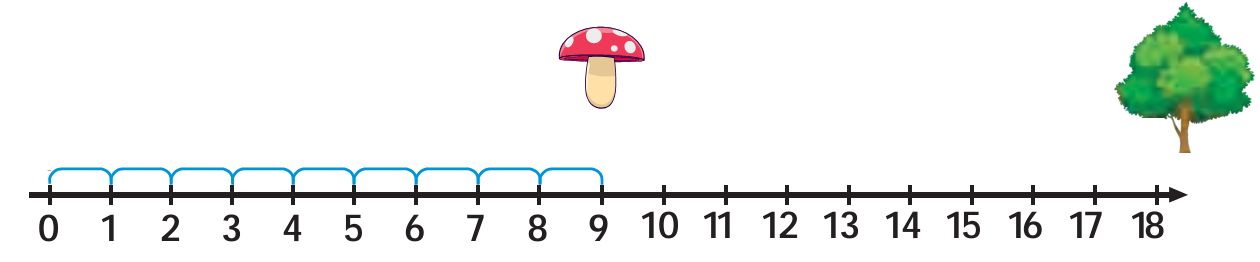 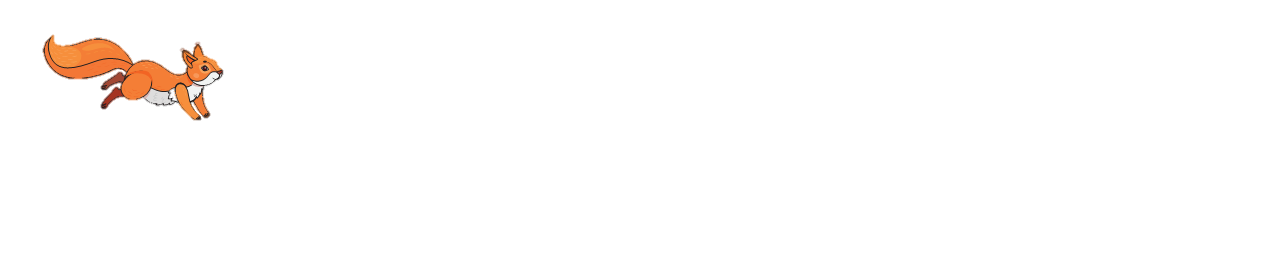 9 marta sakraydi
9 marta sakraydi
18:9=2
Javob: Olmaxon qo‘ziqoringa yetib borish uchun daraxtgacha bo‘lgan masofadan 2 marta kam sakraydi.
4-topshiriq. Hisoblaymiz.
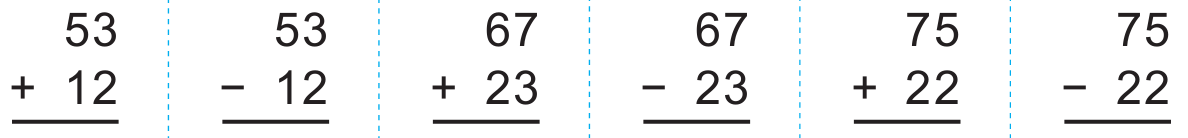 5
3
9
7
4
4
0
6
5
1
9
4
Mustaqil topshiriq.(109-bet) 
20  nafar  o‘quvchi  muzeyga  chipta  olish  uchun  2 qatorga  teng  bo‘linib  navbatga  turdi.  Har  bir  qatorda necha  nafardan  o‘quvchi  bor?.
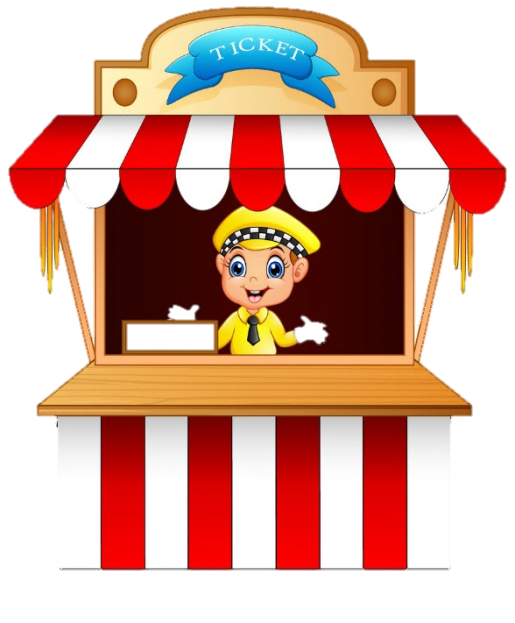 CHIPTA
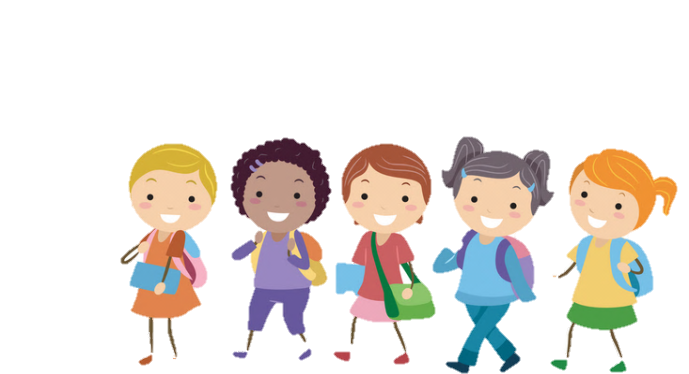 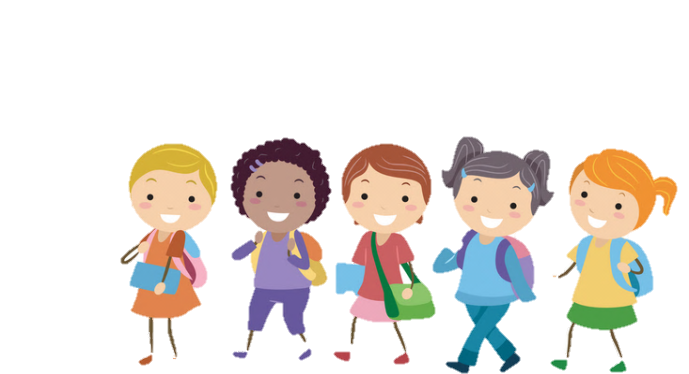 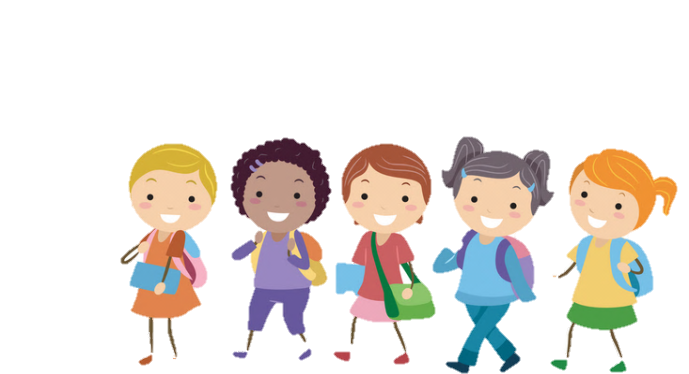 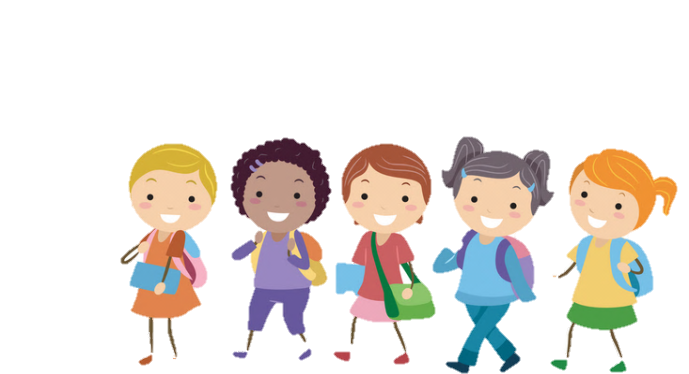 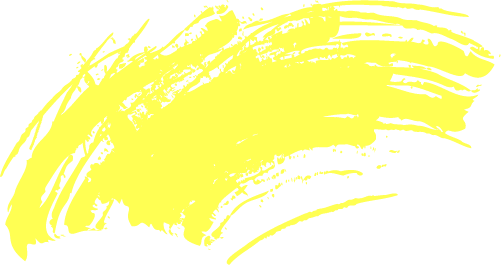 E’tiboringiz uchun rahmat!